CDE Office Hours
May 11, 2023
1
ESSER Office Hours
Topics

Updates and Reminders
Upcoming Cons App Deadlines and Q&A
DMA Guidance
Unearned Revenue and Year End
ESSER Reporting Requirements Q&A
2
Updates and Reminders
3
23-24 Consolidated Application Updates
The 2023-2024 Consolidated Application is now open!
Non-Public Consultation form and the School Improvement Retention of Funds form are due by May 31st.
The deadline for a complete application and all applicable documents is June 30, 2023. 
For questions or assistance, please contact your ESEA Regional Contact.
[Speaker Notes: Laura]
Consolidated Application Questions?
The Consolidated Application for ESEA funds is now open! The application is due on June 30th.

This time has been reserved for LEAs to ask questions about the application. 

Sign in to the application system HERE
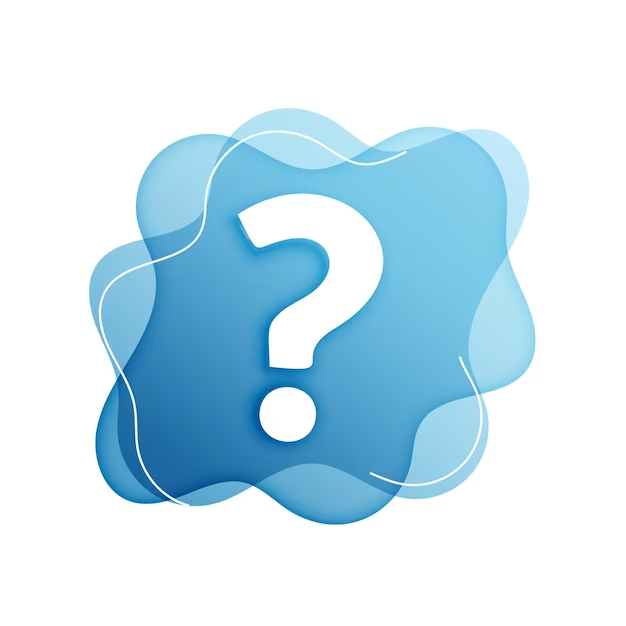 [Speaker Notes: Laura]
DMA Guidance
6
[Speaker Notes: Laura]
District Managed Activities Guidance
The Federal Programs and Supports Unit has been working to update guidance on district level set-asides. The updated guidance outlines:
Required set-asides for Title I, Part A
Parent Involvement Set-Aside
Homeless Set-Aside
Neglected Facilities Set-Aside
Non-Public School Set-Aside

Allowable set-asides for Title I, Part A
Preschool Set-Aside
Family Literacy Set-Aside
Financial Incentives
Pay Differential 
Transportation for Eligible Students
Additional Year of Title I support
Other District Managed Authorized  Activities
2023-2024: Transition Year
2024-2025: Updated guidance will be implemented
View the Updated Guidance
[Speaker Notes: Laura]
Unearned Revenue and Year End
8
Reimbursement Requests for Federal Awards
Forward Funding (Advanced Funds)
Most state grants
Funds are distributed once the GAL is finalized
Funds not expended during the performance period may be required to be returned to CDE pending end of year review
Reimbursement Based Funding
Federal grants
LEA must incur expenditures prior to requesting reimbursement from federal award
Goods or services have been received
Only indirect costs directly applicable to expenditures can be included
Funds are distributed using the Request for Funds (RFF) process
[Speaker Notes: Bill/Hilery]
Uh-Oh, We’ve Got Unearned Revenue ….
Unearned revenue
LEA received cash before incurring an expenditure
Most common cause is an RFF submission without associated expenditures
CDE requested fix (by June 1st)
All LEAs should review amounts coded to object code 7482 - Grants Unearned Revenues for balances on federal awards
Note, 7481 - Unearned Revenues may have amounts needing review
If amounts found, please reach out to Grants Fiscal to determine next steps such as
Identification of allowable expenditures not accounted for
Return of funds to CDE
Remitting any interest earned on funds above $500 (see 2 CFR 200.305)
Good practice to include similar review as part of a periodic reconciliation process throughout the year
[Speaker Notes: Bill/Hilery]
ESSER Reporting
11
ESSER Data Reporting Deadlines
The U.S. Department of Education has been authorized by Congress to collect data from all ESSER I, II, and III grantees, including but not limited to the uses and impact of funds. CDE is able to use the ESSER I, II, and III applications to provide the vast majority of the requested data on behalf of our grantees, with the exception of the following data points:
How students with poor attendance or participation have been re-engaged;
How school level allocations were determined (both previously due March 31st); and
LEA participation in ESSER activities (due September 30th).
Reminders
CDE has created an ESSER Grantee/Subgrantee Reporting webpage to share resources, trainings, and data collection templates/surveys, to support grantees in successfully meeting these reporting requirements.
A recorded training, instructional manual, and links to surveys and data collection templates are available now on the website.
CDE will also continue to dedicate time during upcoming Office Hours to provide updates and host Q&A sessions concerning these reporting requirements:
June 8, 2023
July 6, 2023
Contact:
Tina Negley (negley_t@cde.state.co.us)
or
Mackenzie Owens (owens_m@cde.state.co.us)
Upcoming Meetings
14
Looking Ahead…
Any requests for topics or questions?
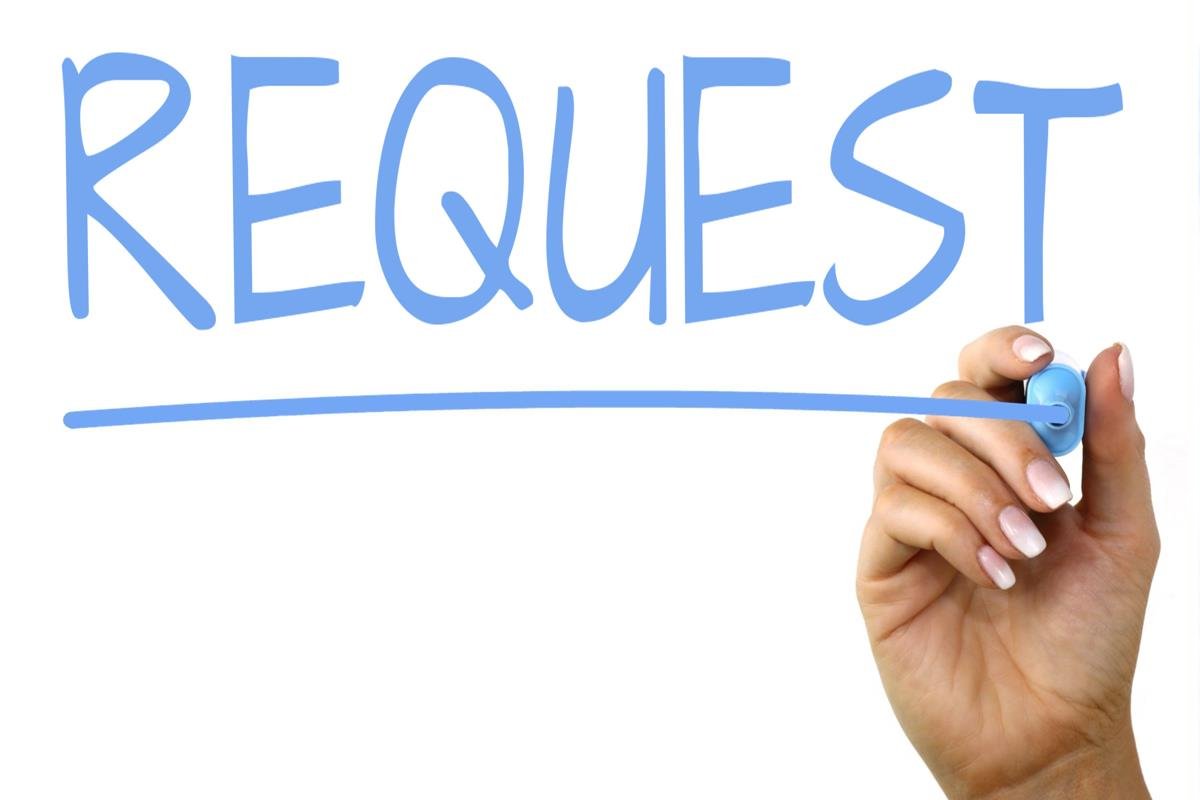 CDE Contacts!
Emails: Lastname_Firstinitial@cde.state.co.us 
(e.g., Smith_a@cde.state.co.us)